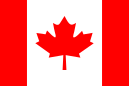 COVID-19
ECONOMIC RECOVERY
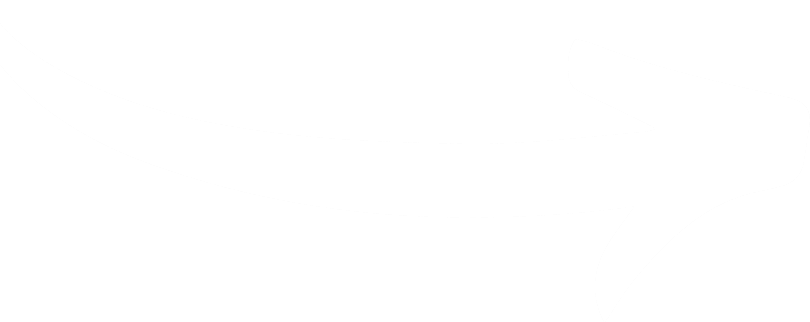 Government Relations
THE BUSINESS OF 
ADVOCATING
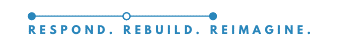 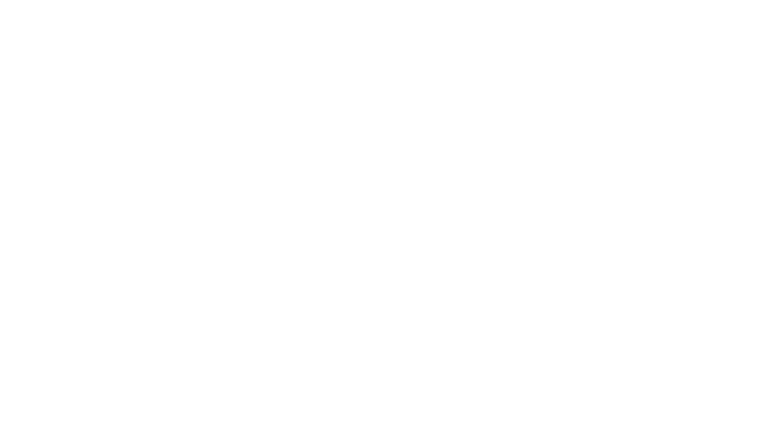 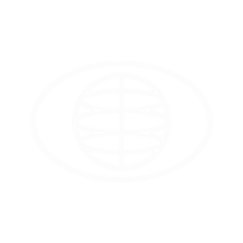 About us
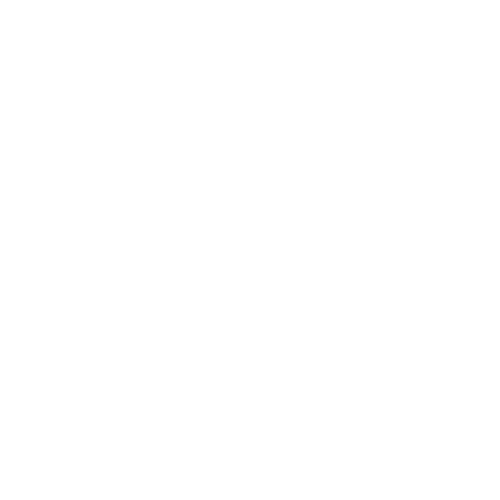 FROM INSIGHT TO IMPACT
Global Public Affairs is Canada's leading government relations and communications firm. With offices across Canada, we represent the largest corporate sector organizations in the country, touching on all facets of the national economy.
We are a team of experienced consultants who work seamlessly across jurisdictions, guiding organizations through complex public policy challenges.
globalpublicaffairs.ca
JORDAN PINKSTER
YONATHAN SUMAMO
Senior Consultant
Senior Consultant
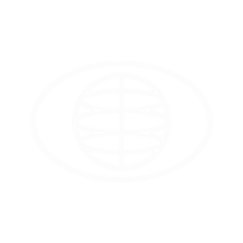 Introduction
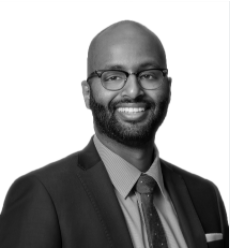 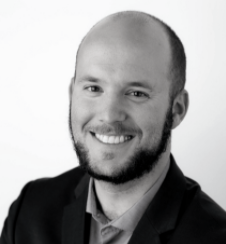 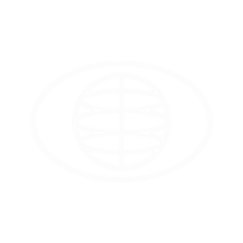 Political Landscape and Agenda

How It Works 

Effective Engagement 101

Next Steps and Q+A
Overview
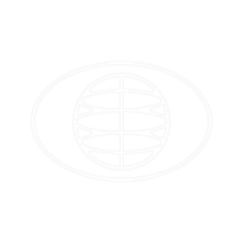 Respond.
Rebuild.
Reimagine.
All levels of government considering a form of this approach

At different stages, but governments are coming to the same conclusion:
it’s time to reimagine our approach and service-delivery
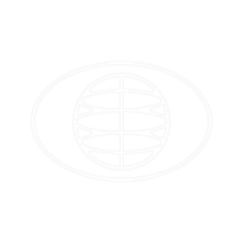 The Landscape 
and Agenda
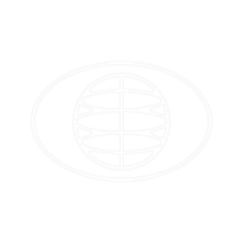 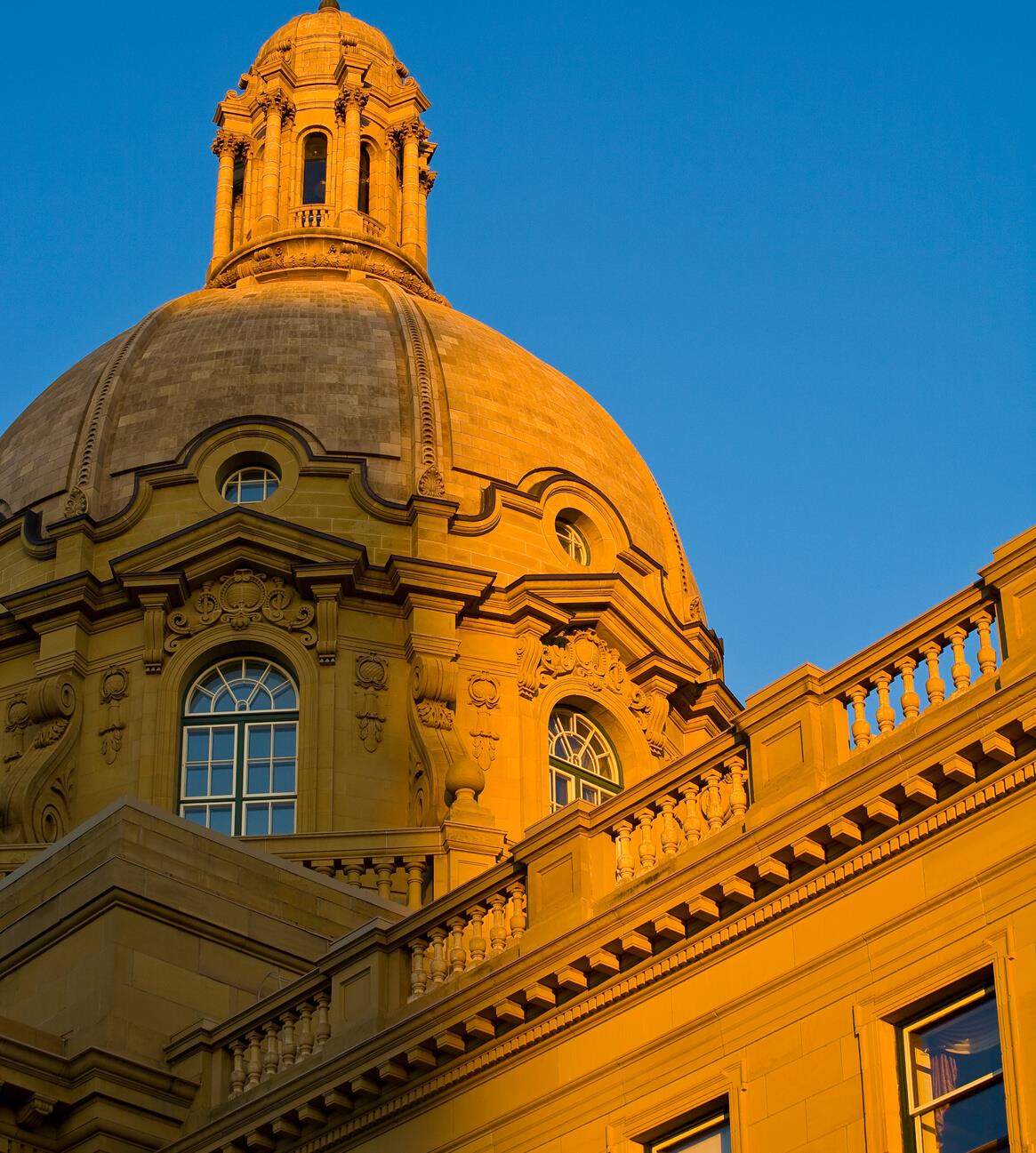 Current landscape
Province looking to return to agenda after shifting focus to COVID response 

Platform promises of “Jobs, Economy, Pipelines” have hit stumbling blocks

“Fiscal reckoning” ahead of next budget
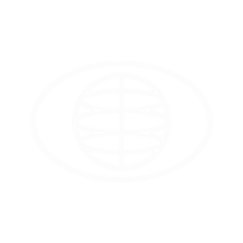 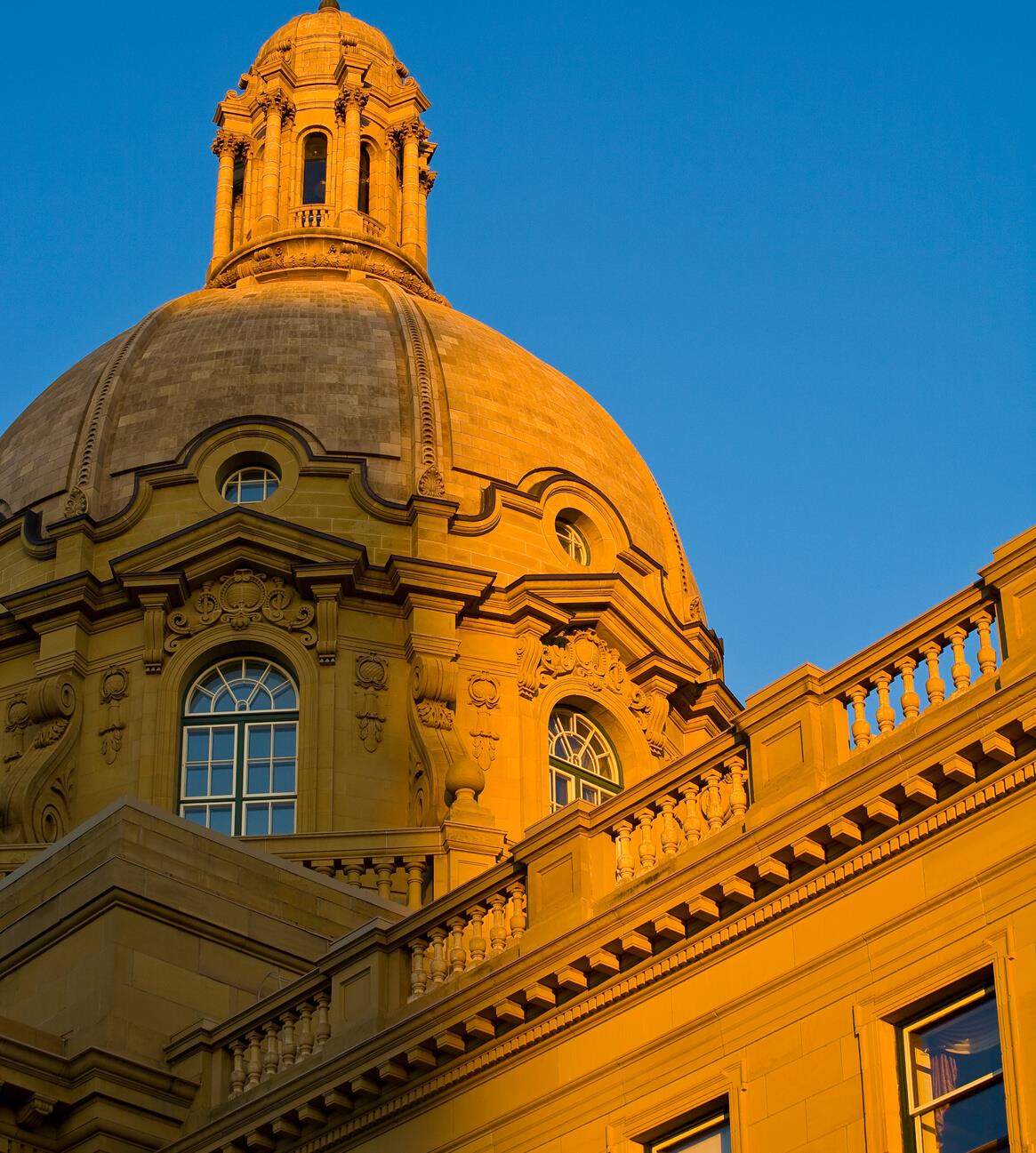 On the Alberta 
horizon
Fiscal Update released in August, to be followed by Fall Fiscal Update in November

Legislature Fall Session has begun

2021 Budget planning underway
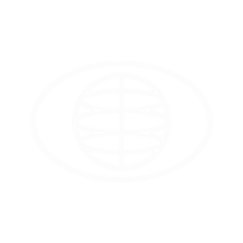 How it Works
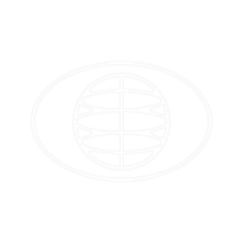 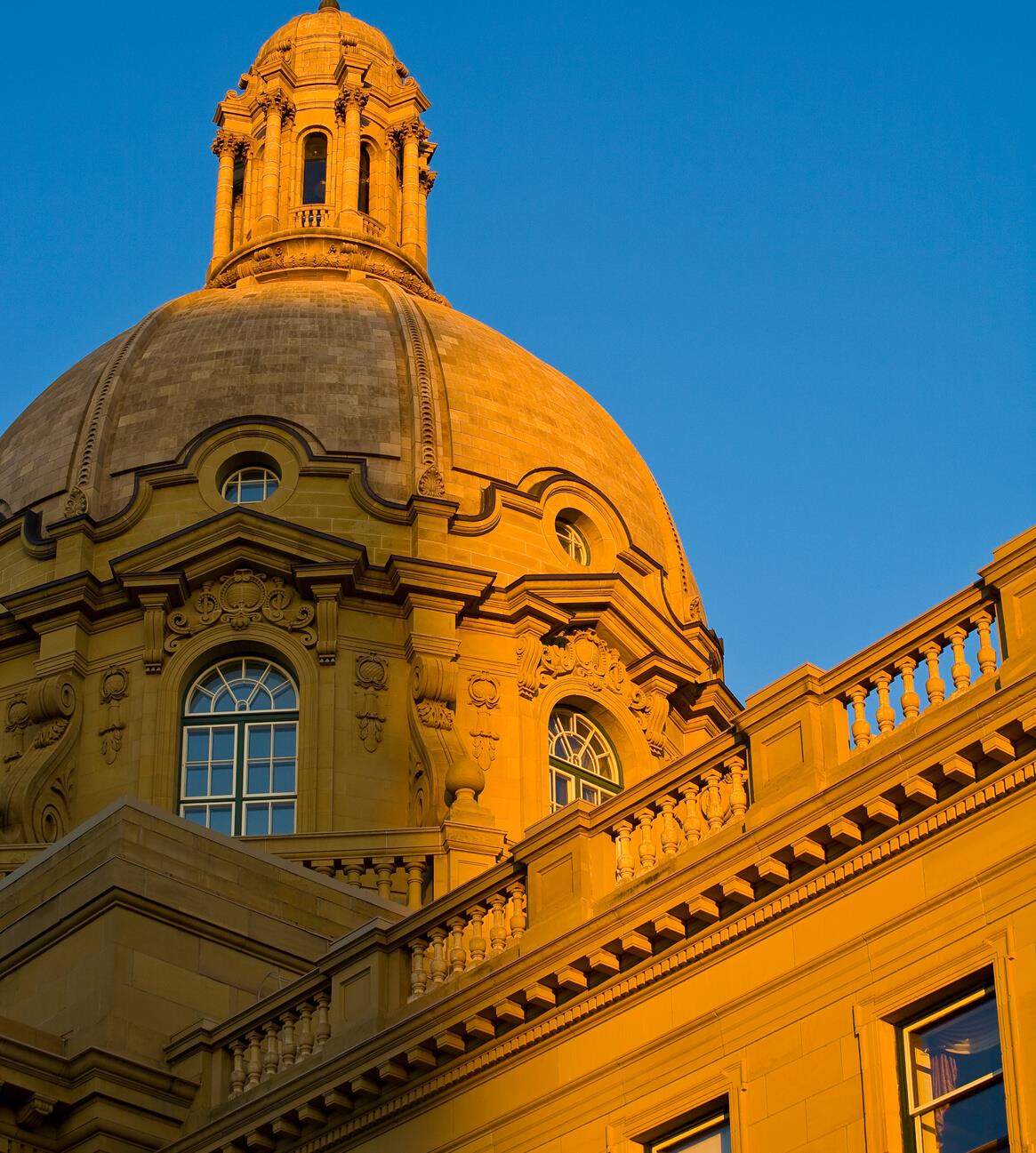 Alignment with government
Core group of decision-makers

 A clear signal in a busy chamber
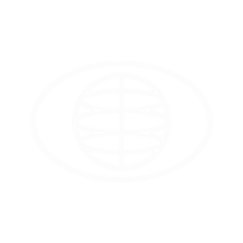 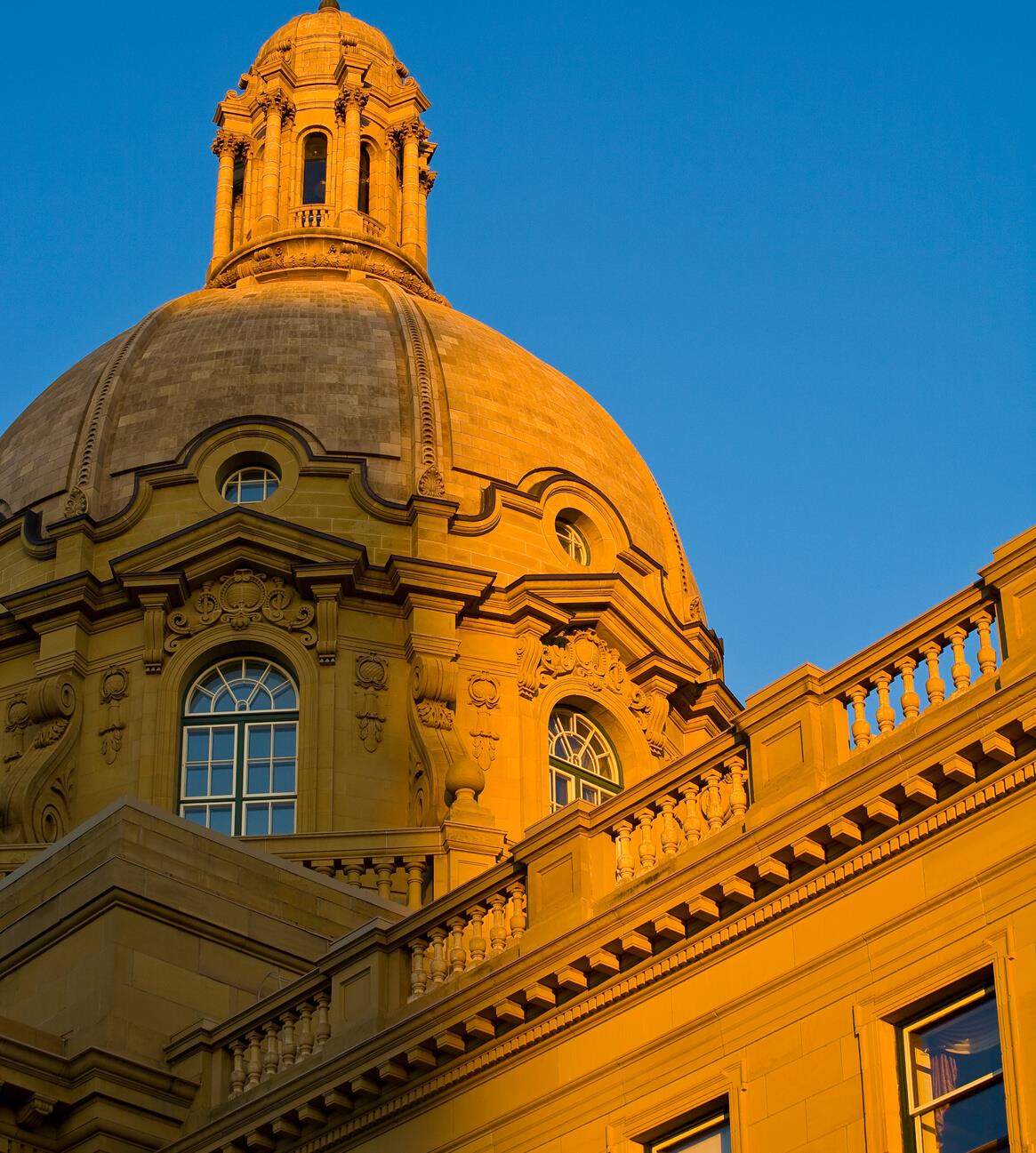 Alignment with government
Municipalities as an extension of the province

Opportunities present
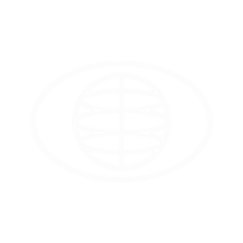 Effective Engagement 101
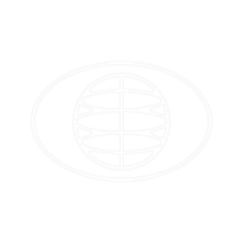 Vast changes over the past 20 years
The “who you know days” are long gone

Organizations now look for an integrated strategy
Reputation management, issues and crisis communication, stakeholder engagement plan
Evolution of
Engagement
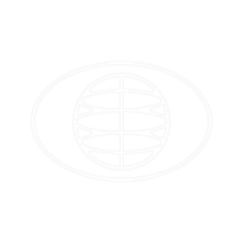 Understanding government priorities, where are areas of alignment?

Can funding be spread out over a period of time?

Consider individual or regional approach?
Questions to 
Consider
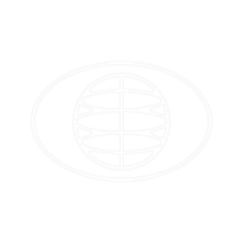 DO:

Build relationships BEFORE you need something

Be part of the policy conversation – share expertise 

Build out specific strategies to address specific issues
Effective Engagement vs.
Common 
Pitfalls
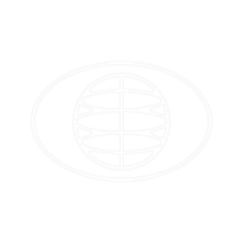 DON’T:

Use inconsistent messages with an undefined ask

Misunderstand your audience within the context of your ask

Escalate into an adversary role
Effective Engagement vs.
Common 
Pitfalls
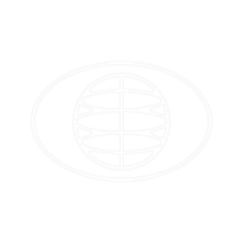 When it’s time to turn up the volume:

What is the best method to approaching escalation?

What would trigger an escalation response?

How far is too far?
Engagement
Escalation
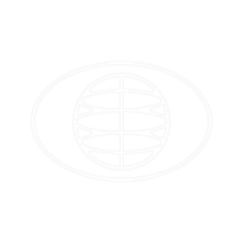 Next Steps
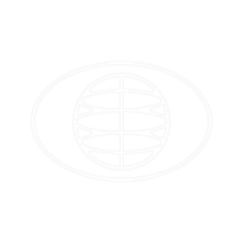 Determine aligned priorities, as individual municipalities and an association

Use engagement opportunities ahead

Escalate appropriately, if needed
What’s next?
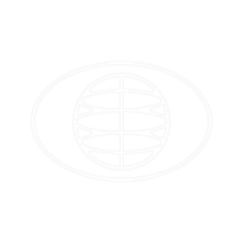 Additional Questions
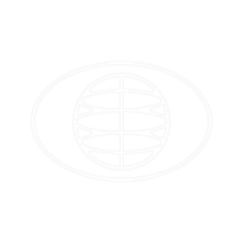 LINKEDIN
WEB
TWITTER
IMPACT REPORT
Stay connected
www.linkedin.com/company/global-public-affairs
globalpublicaffairs.ca
@gpainsights
edmonton
@globalpublic.com
Jordan Pinkster: jpinkster@globalpublic.com  
Yonathan Sumamo: ysumamo@globalpublic.com
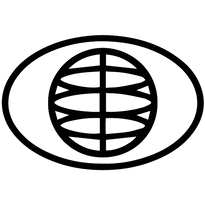 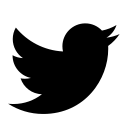 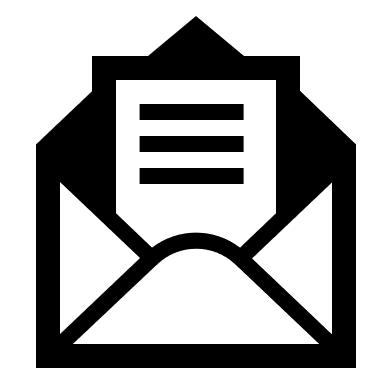 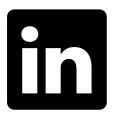 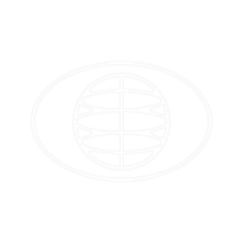